A N AT O MY	O F	T HE	DE A L :
Retail	Development Case Studies
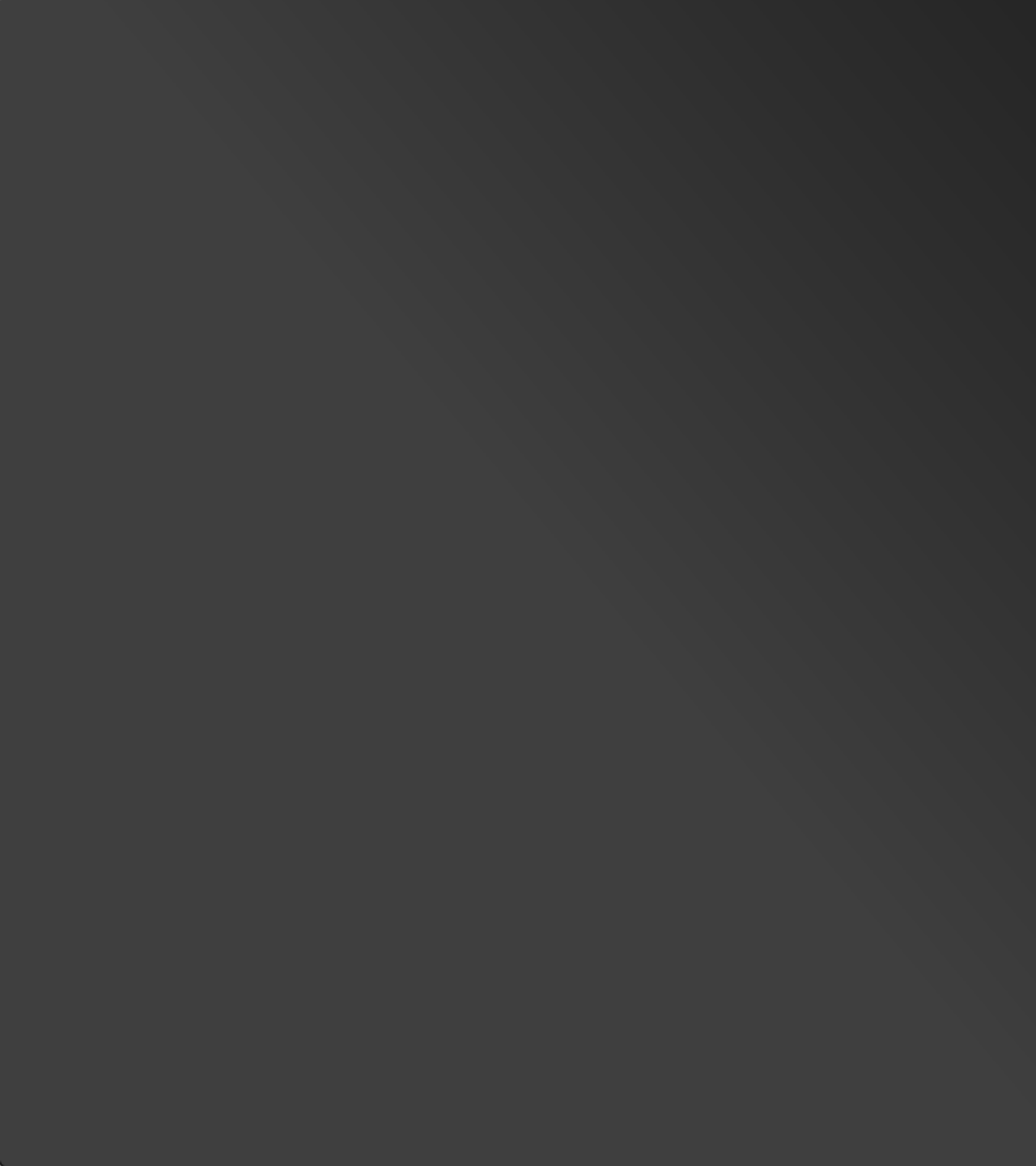 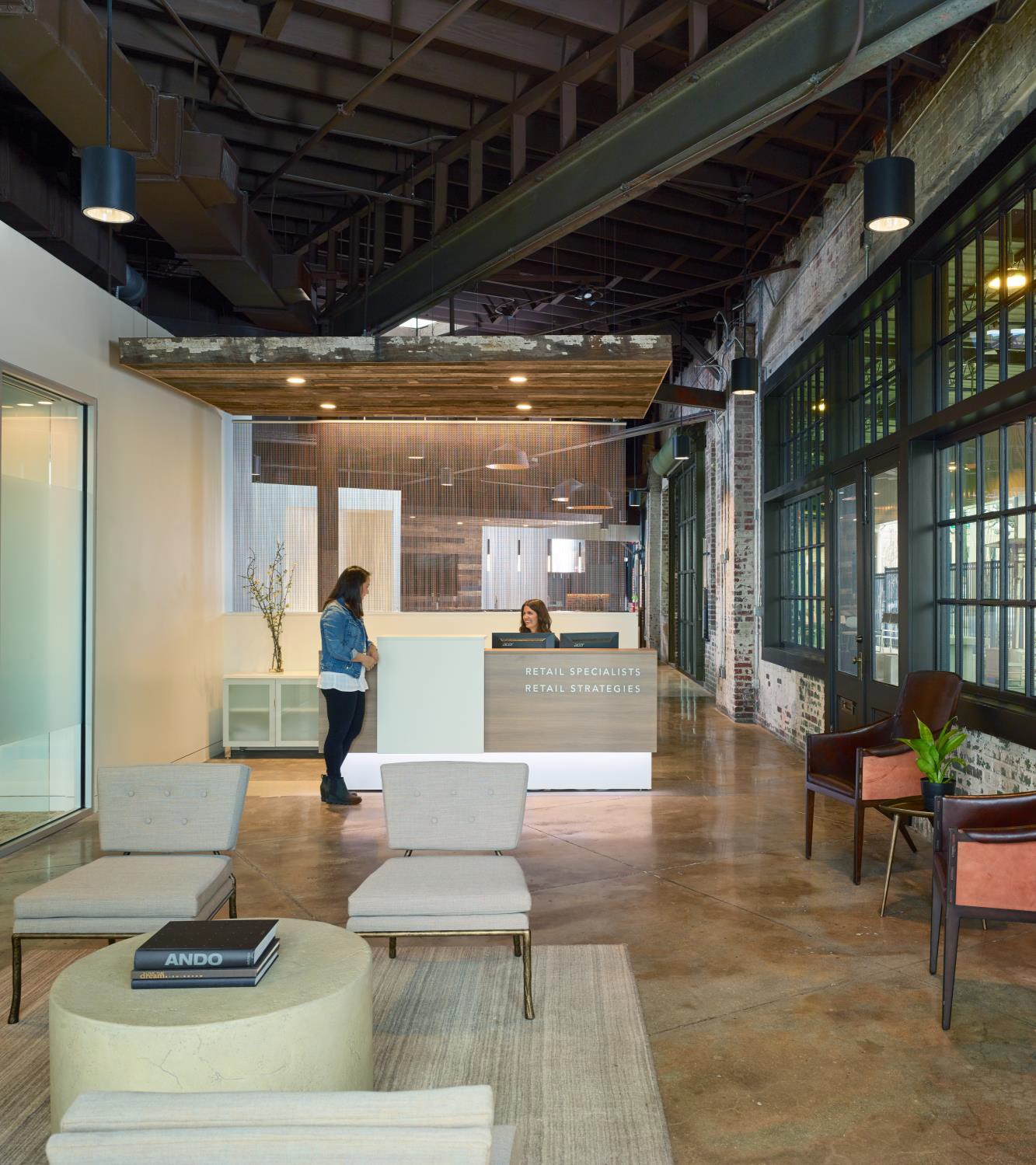 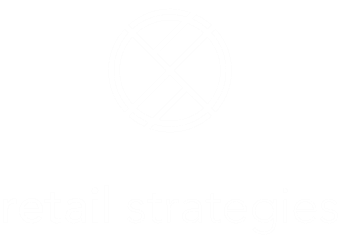 ONE COMPANY, SEVERAL SERVICES
About Us
Grown from a Commercial Real Estate firm, we focus on all facets of community growth, recruitment and retention. Our team of 70 utilizes experience to make public-private partnerships thrive.
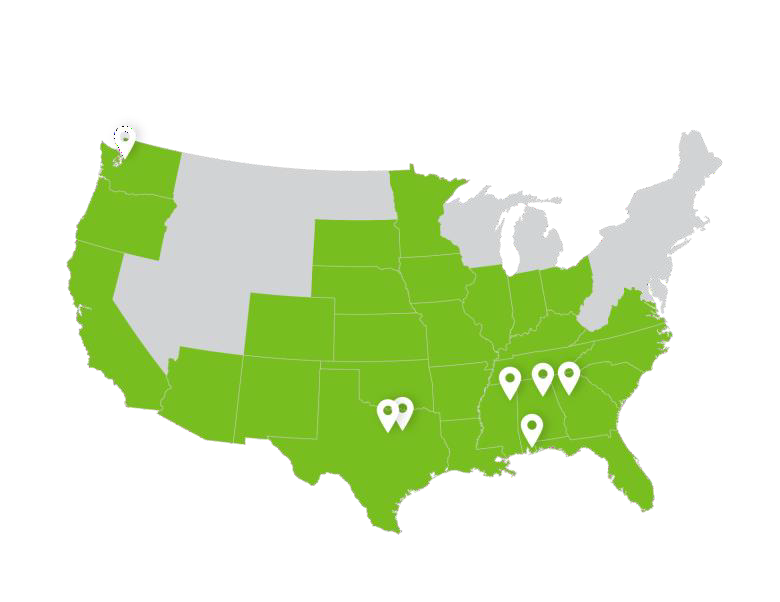 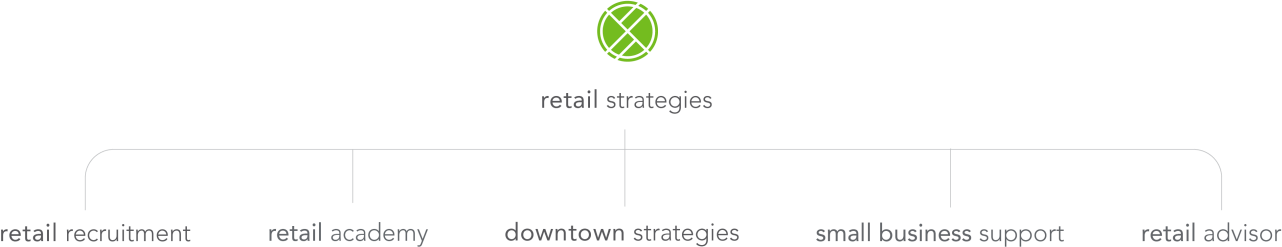 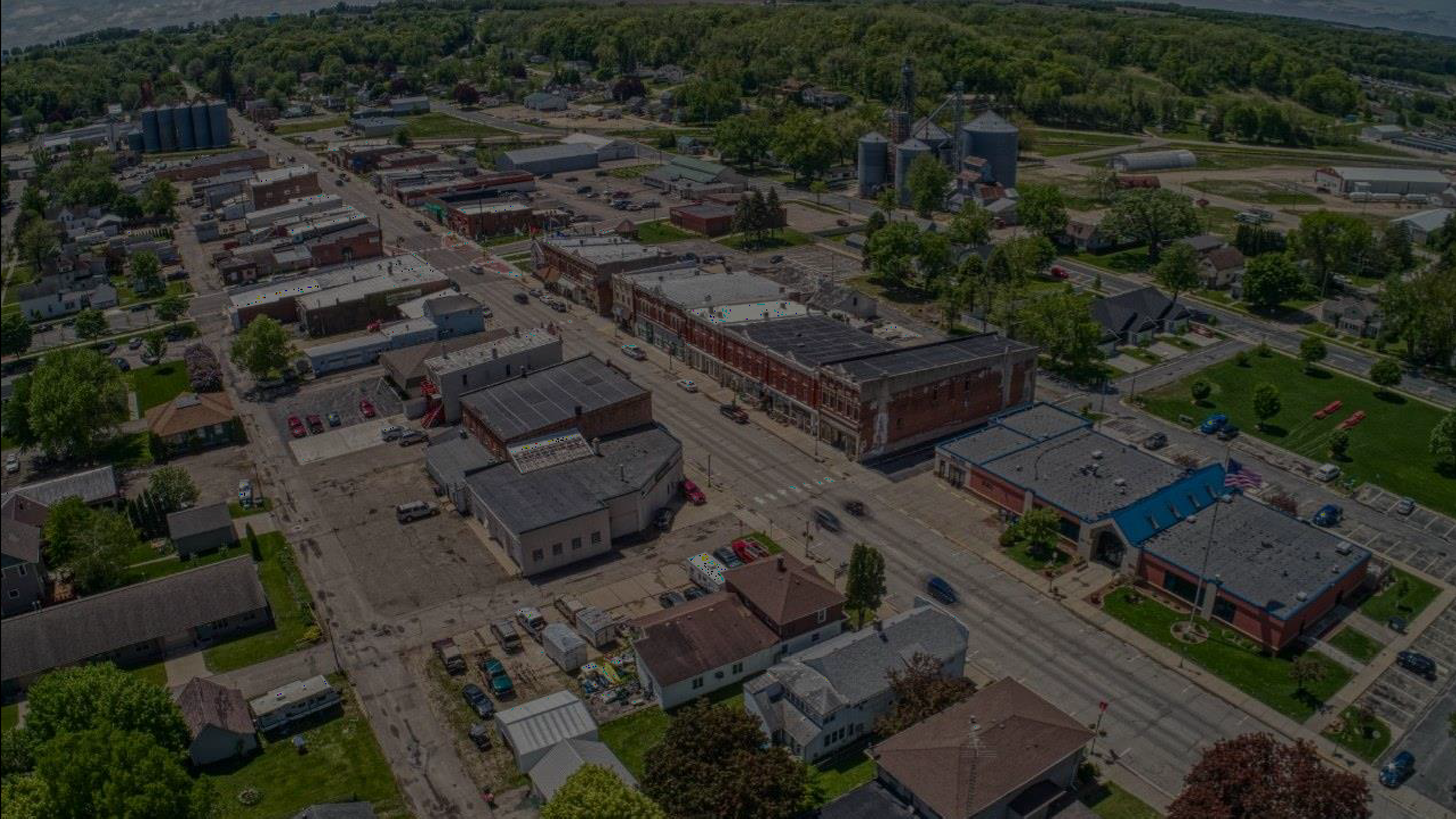 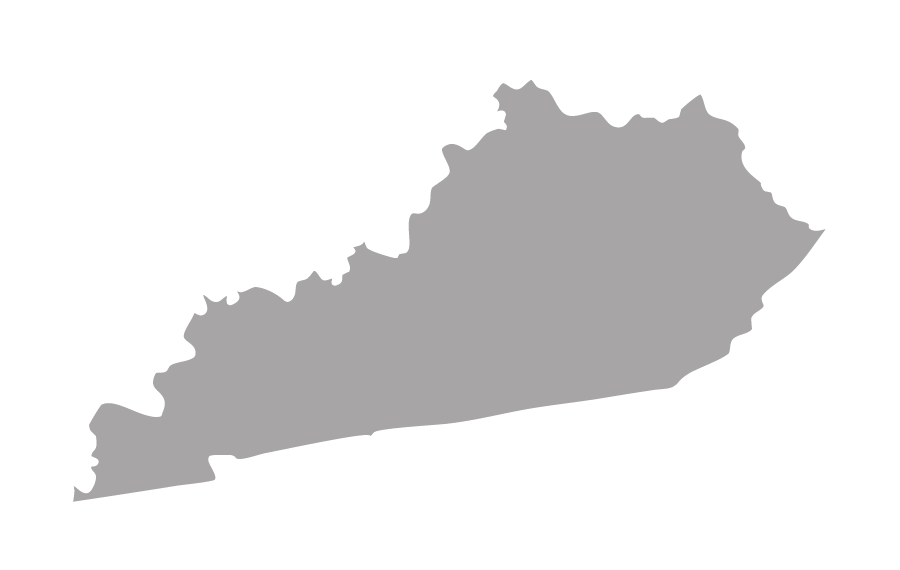 I M PA C T	O N	T H E	S TAT E
Kentucky Footprint
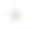 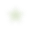 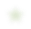 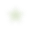 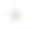 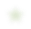 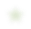 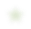 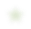 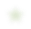 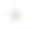 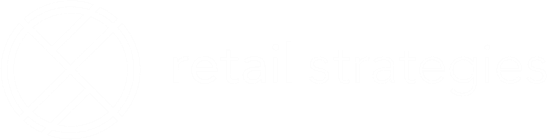 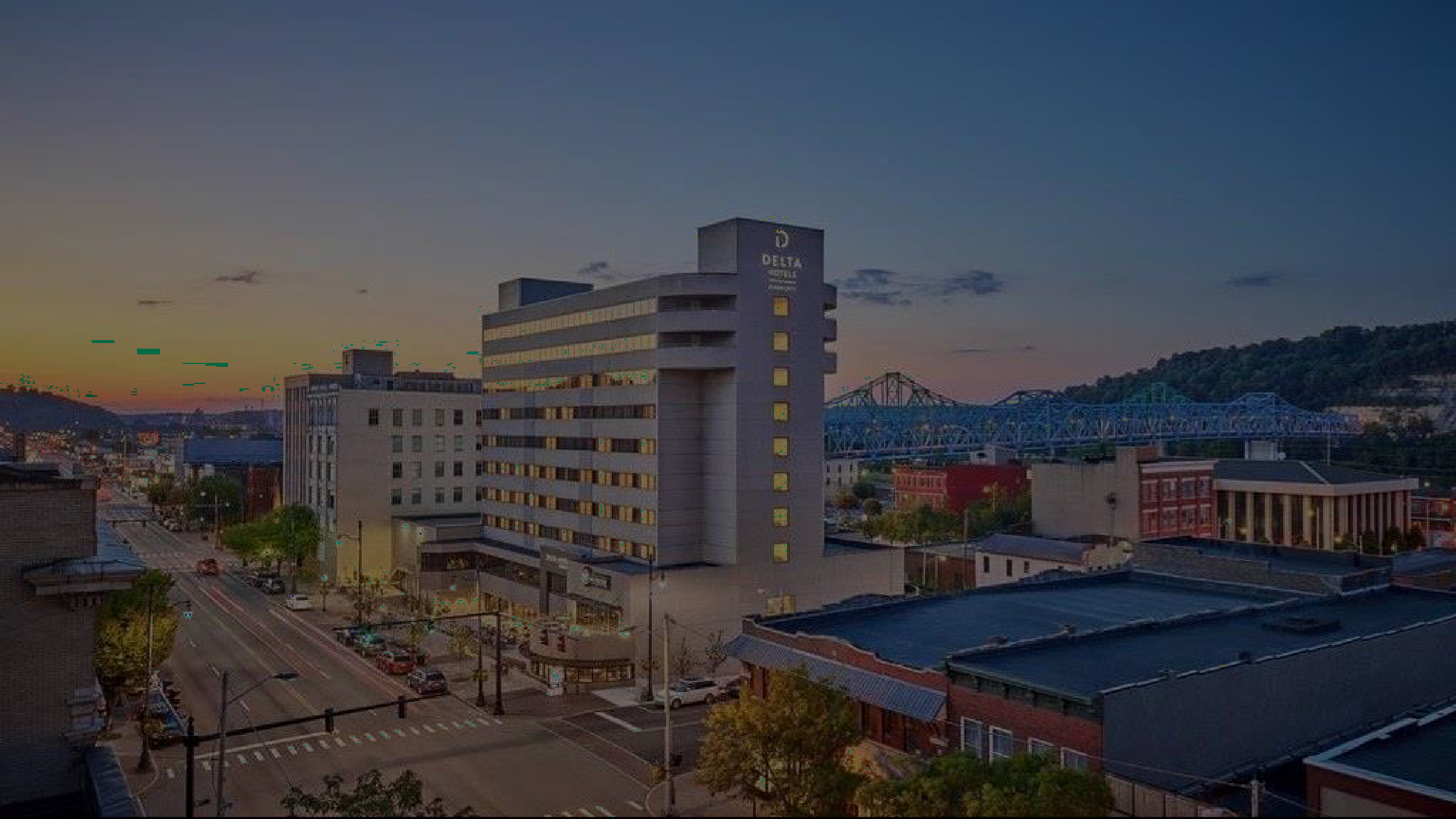 Boyd County-Ashland, Kentucky
Key Facts
R e de f i n i n g	r e ta i l	m a r k e t	po te n t i a l	i n	e a s te r n	K e n tu c k y
B o y d	C o u n ty :	4 6 , 9 5 1
C u s to m	t r a d e	a r e a :	9 8 , 4 2 6
C o m p e t i t i v e	C h a l l e n g e :	R e g i o n a l	b o r d e r	c o m m u n i ty ,	e c o n o m i c h e a d w i n d s
C o m p e t i t i v e	A d v a n ta g e :	R e g i o n a l	h u b ,	l e a d e r s h i p ,	h u m a n	e f fo r t
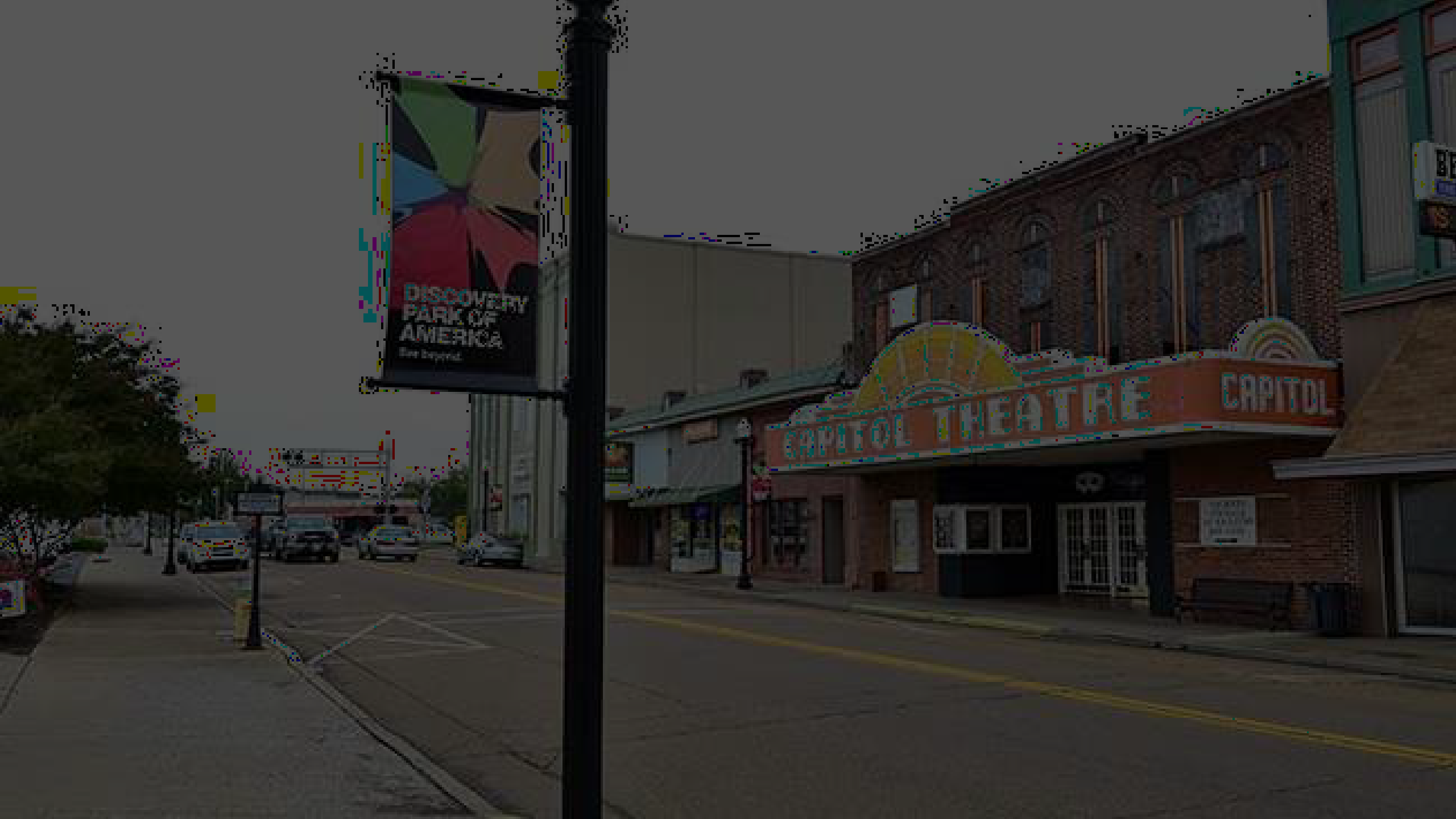 Union City, Tennessee
Key Facts
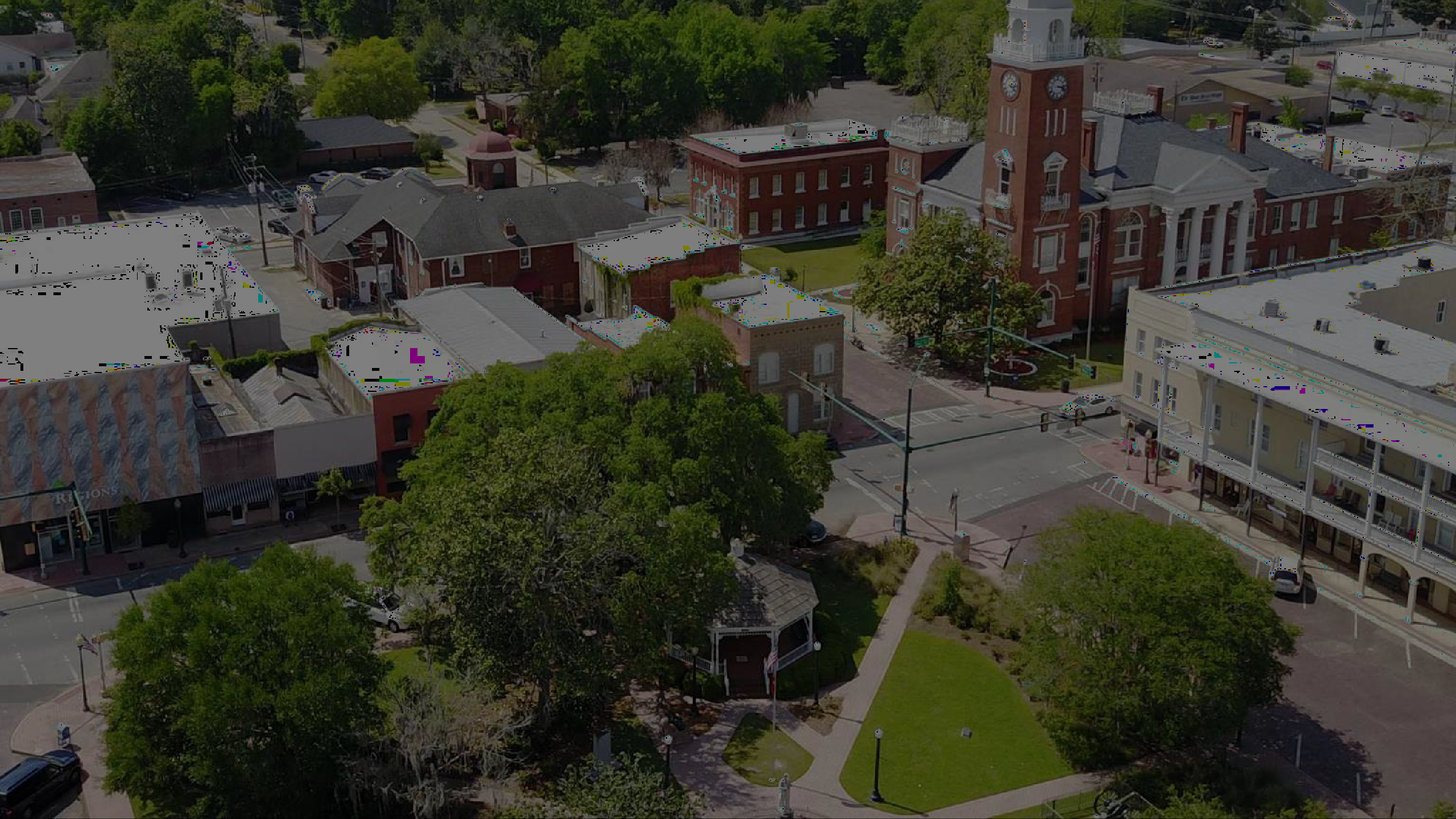 Bainbridge, Georgia
Key Facts
S o u th w e s t	G e o r gi a -	gr o w i n g	c o m m u n i ty	de s pi te	r e gi o n a l
h e a d w i n d s
B a i n b r i d g e :	1 2 , 5 5 6
C u s to m	T r a d e	A r e a :	3 5 , 4 6 4
C o m p e t i t i v e		C h a l l e n g e :	L o c a t i o n ,	d e m o g r a p h i c	a n d	w o r k fo r c e h e a d w i n d s ,	l i m i te d	A +	r e ta i l	s i te s
C o m p e t i t i v e		A d v a n ta g e :	P a r tn e r s h i p s ,	c a n	d o	m e n ta l i ty , p r o g r e s s i v e	l e a d e r s h i p
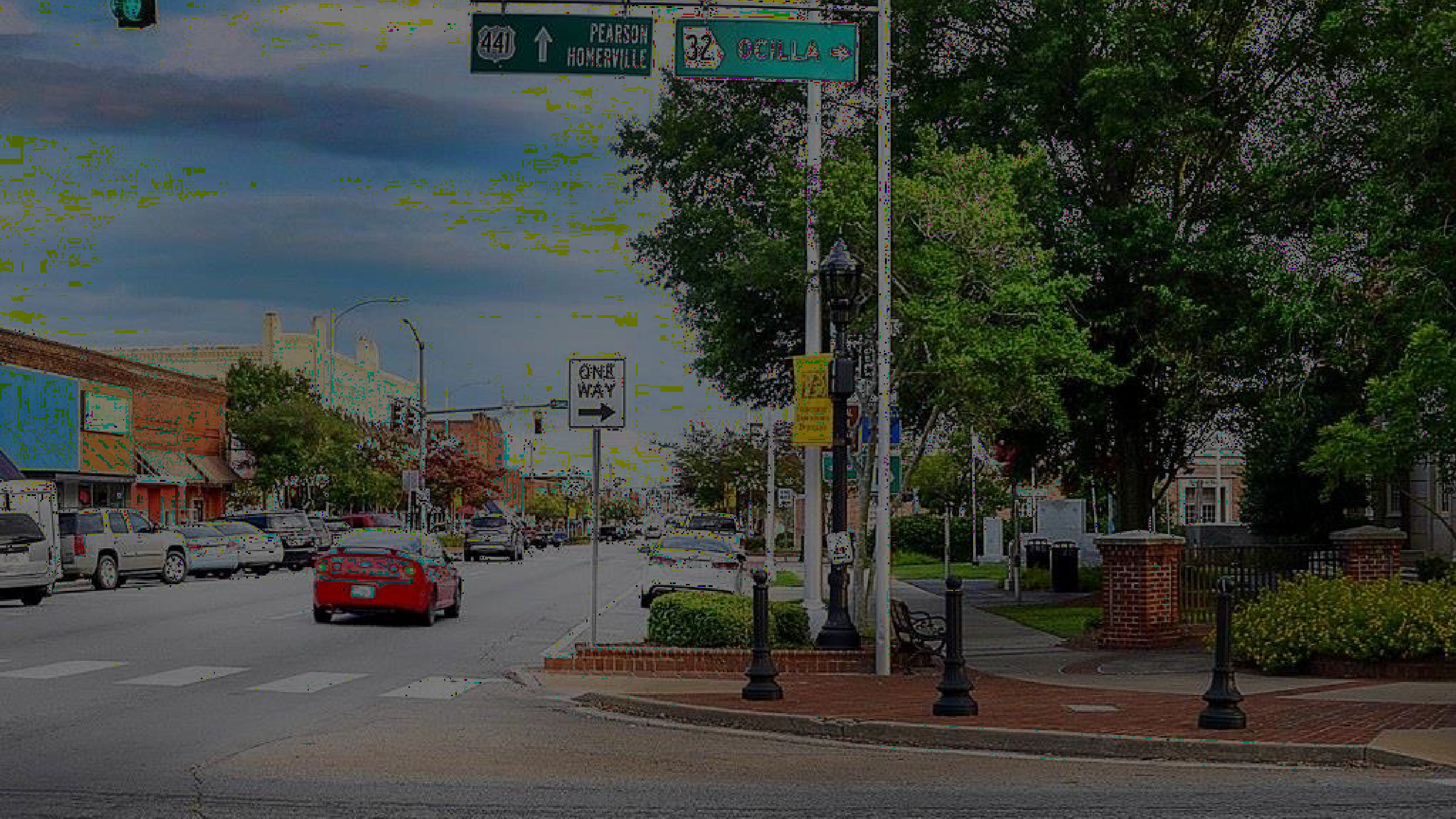 Douglas, Georgia
Key Facts
S o u th e a s t	G e o r gi a -	C o m m i t te d	to	a	h o l i s t i c	v i s i o n	o f	gr o w th
D o u g l a s - 1 1 , 6 5 7
C u s to m	T r a d e	A r e a :	6 2 , 6 1 9
C o m p e t i t i v e	C h a l l e n g e s :	g e o g r a p h i c	l o c a t i o n ,	h o u s i n g ,	r e ta i l s u r p l u s
C o m p e t i t i v e	A d v a n ta g e s :	c i ty - c o n t r o l l e d	p r o p e r ty ,	c o l l a b o r a t i v e l e a d e r s h i p
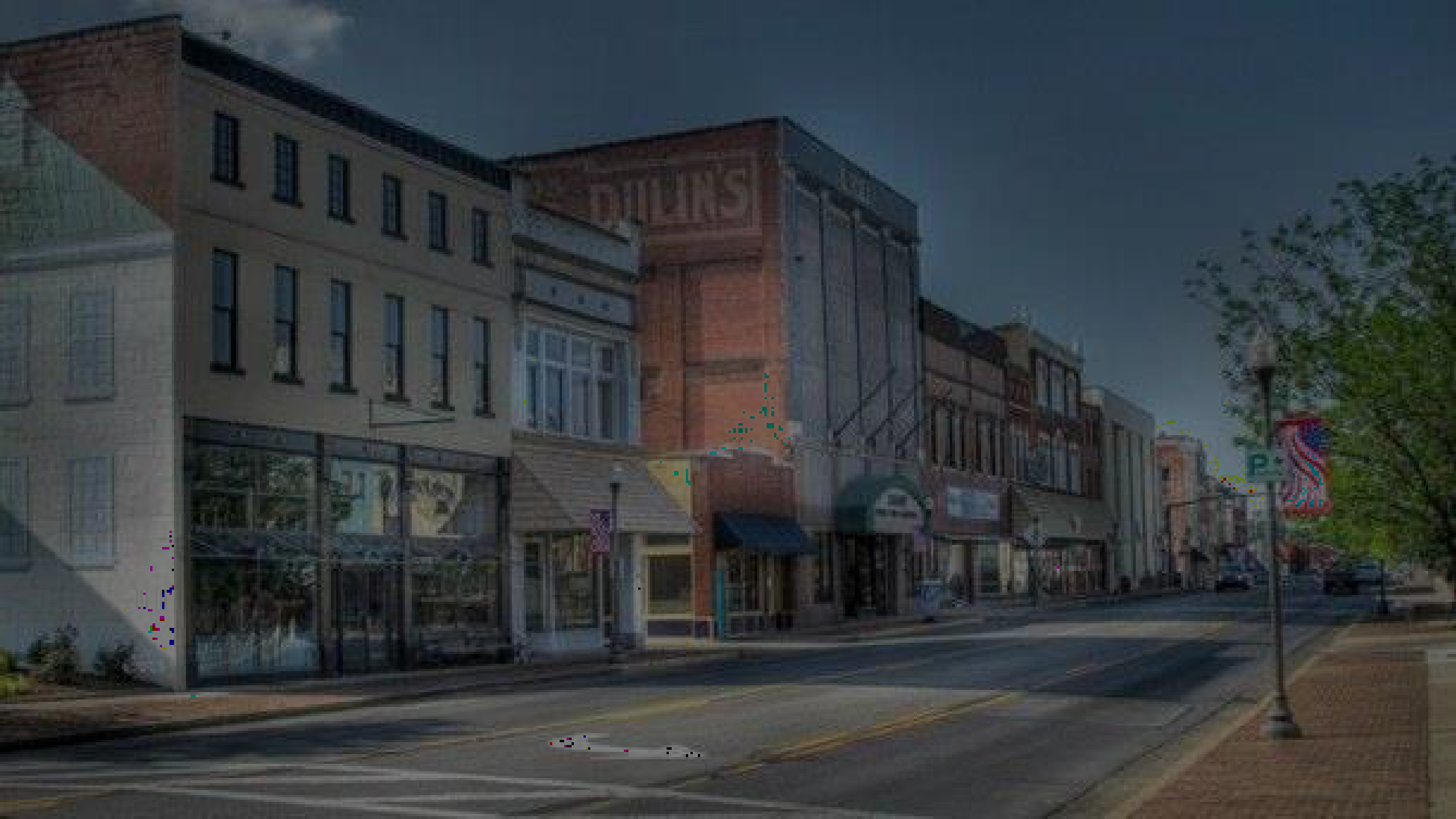 Madisonville-Hopkins County, Kentucky
Key Facts
W e s te r n	K e n tu c k y	–	P r o j e c t	D o m i n o
H o p k i n s	C o u n ty :	4 6 , 1 5 3
C u s to m	T r a d e	A r e a :	6 1 , 5 5 5
C o m p e t i t i v e	C h a l l e n g e s :	R e ta i l	p r o o f	o f	c o n c e p t ,	u n i q u e	r e a l e s ta te	a n d	i n f r a s t r u c tu r e		c h a l l e n g e s
C o m p e t i t i v e	A d v a n ta g e s :	P P P	w i l l i n g n e s s ,	g r o w th	m o m e n tu m , q u a l i ty	o f	l i fe	i n i t i a t i v e / r e c r e a t i o n ,	i n te r s ta te	a c c e s s
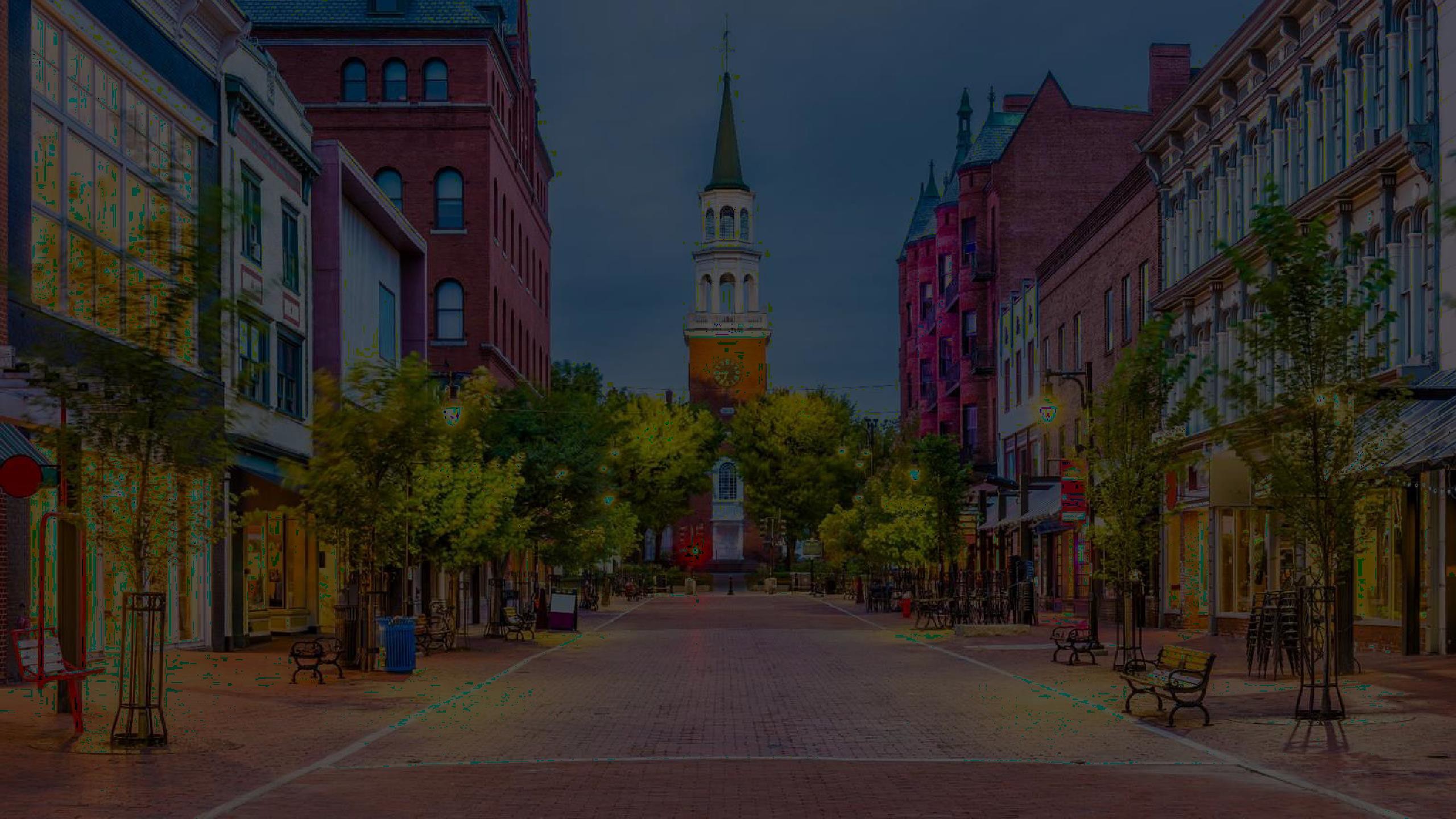 Defining Your Competitive Advantage
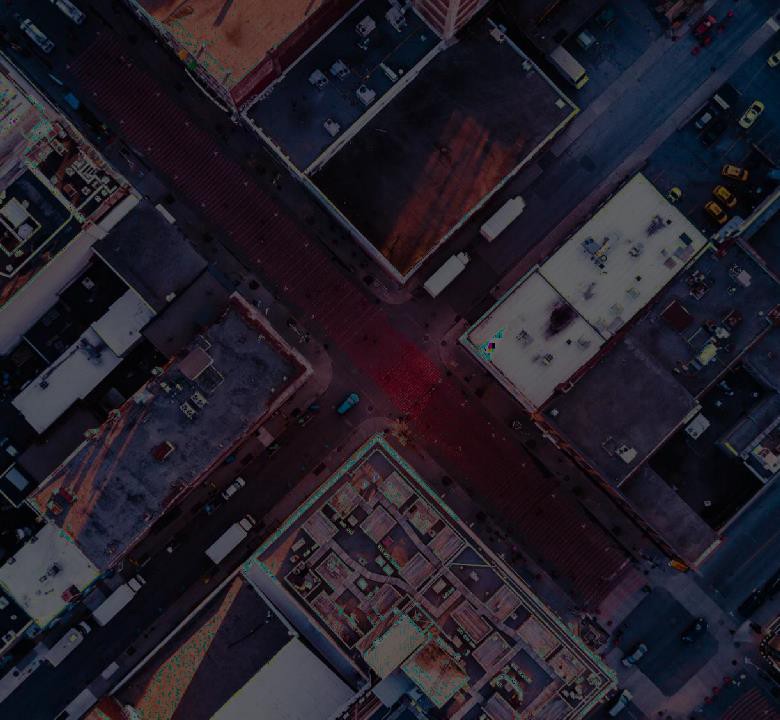 G ET C O M PET I T I V E
Take Inventory
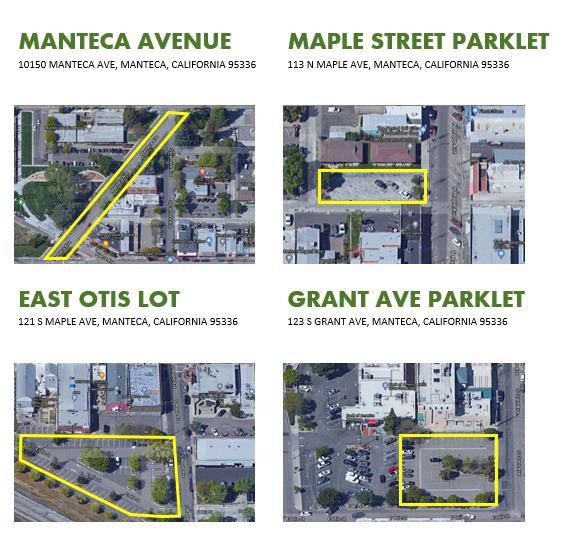 Real Estate Assets
Community Resources:
Potential franchisees
Business owners
Investors
Property owners
Community Assets
Major employers
Hospitals, Universities
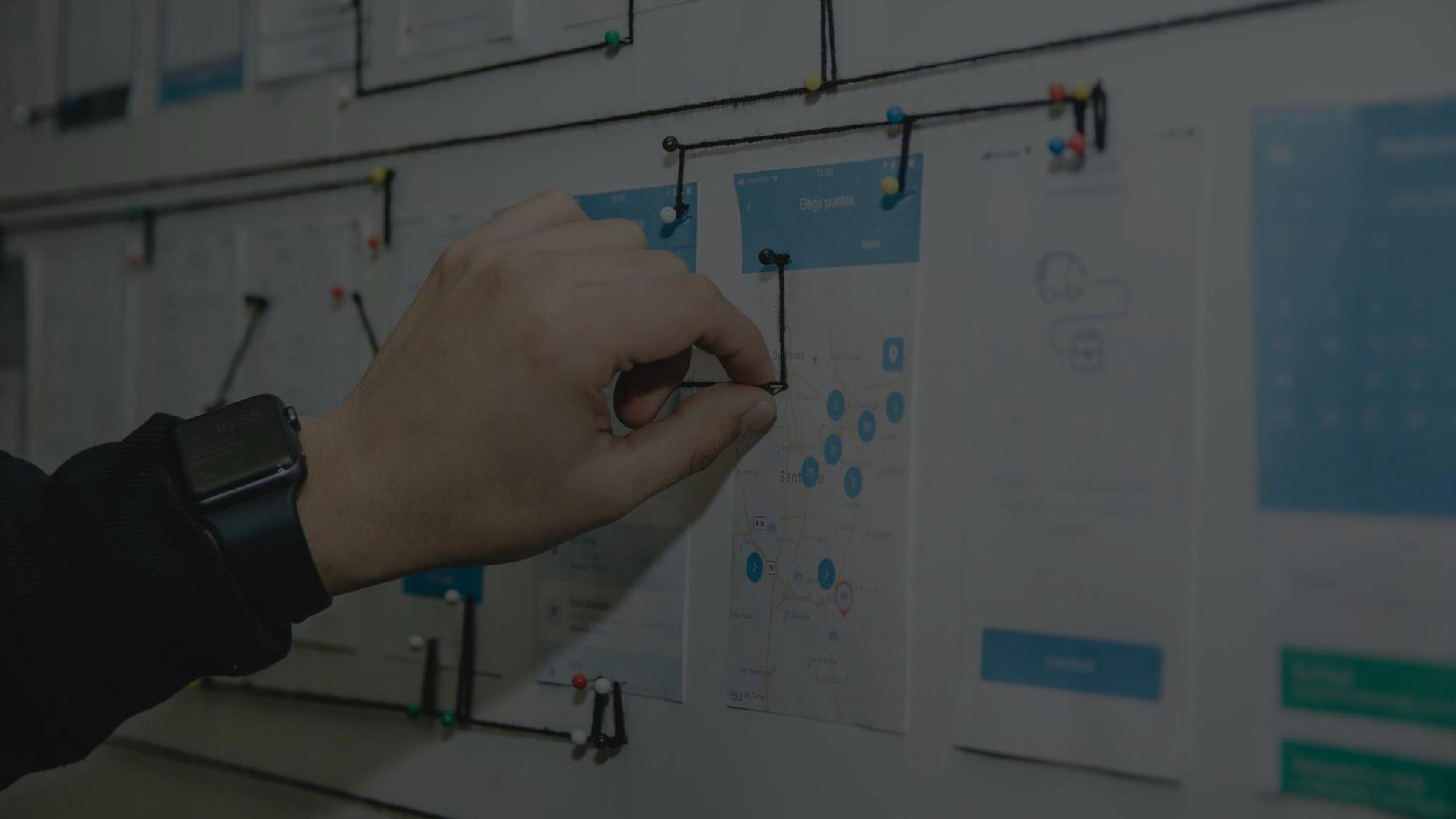 G ET	C O M PET I T I V E
Data & Analytics
Define your community through data
GAP Analysis
Peer Analysis
Provide information that retailers don’t
have
Let data drive your story telling
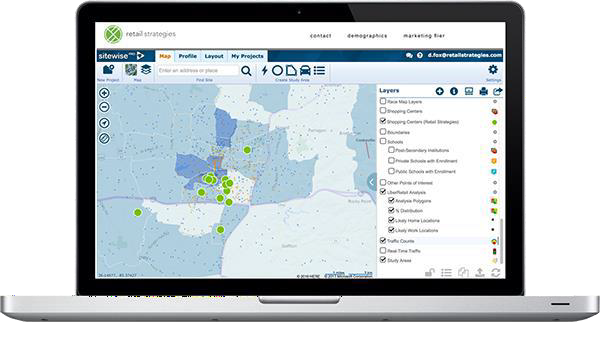 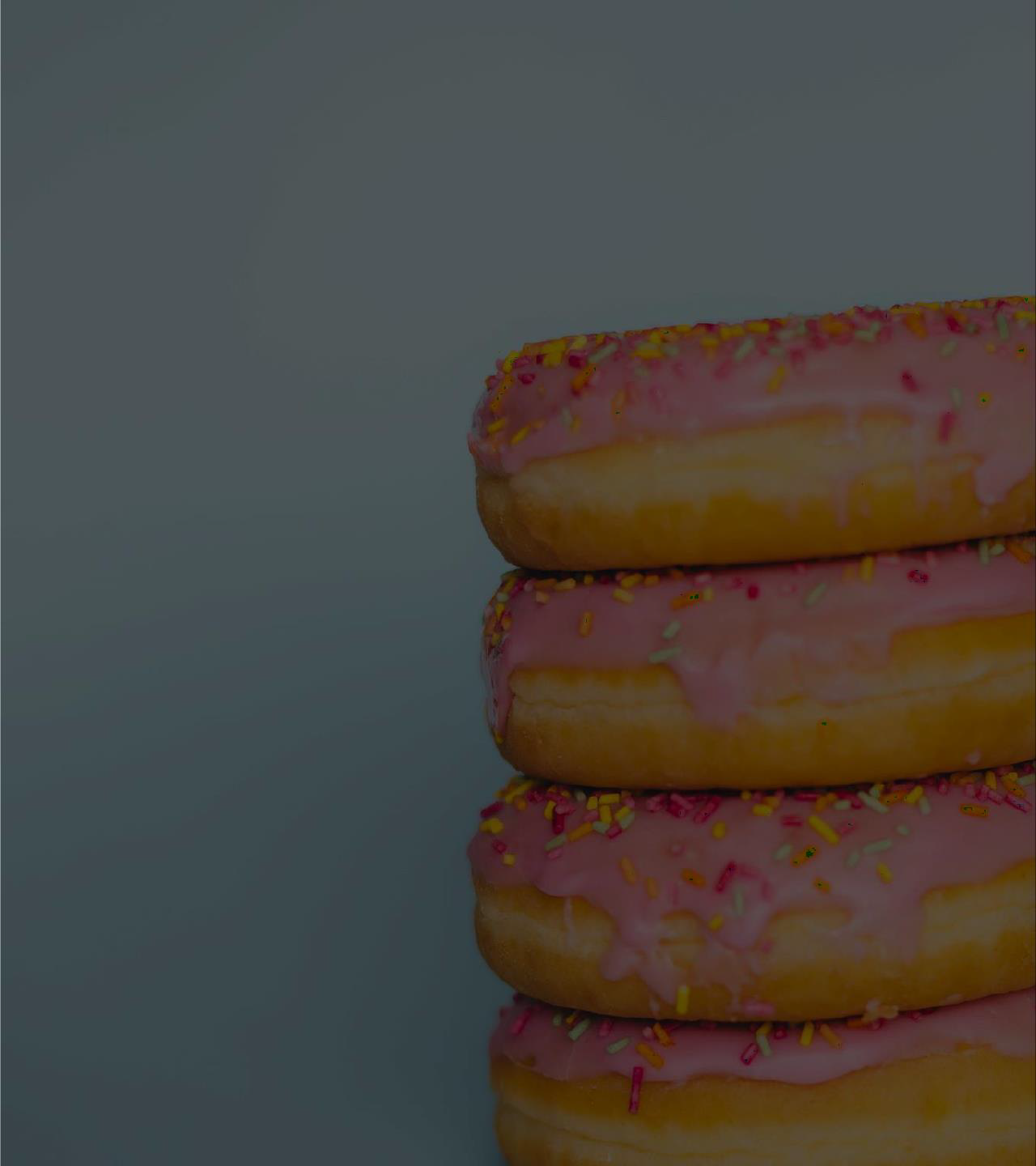 G ET	C O M PET I T I VE
Targeted Prospects
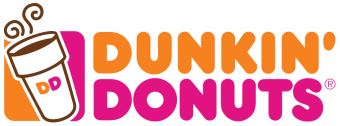 Create a Plan
Align your vision with city council’s
plan
Proximity First
Prospect retail and restaurant that are
in nearby markets
Think regional
Understand Site Criteria for Prospects
Be Realistic
G E T	C O M P E T I T I V E
Development Timelines
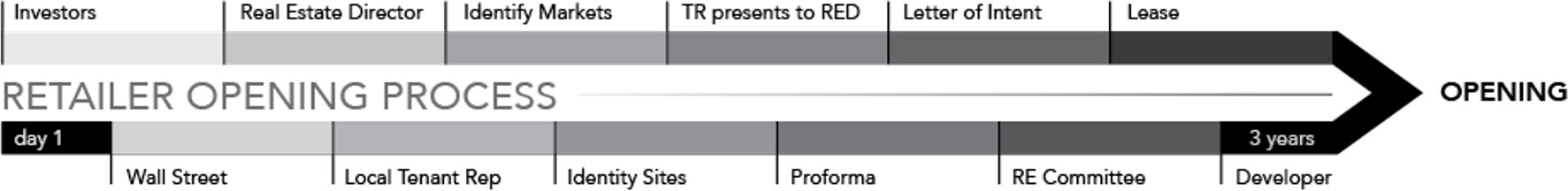 What can the city control? Where can you improve?
Get Competitive with your Timeline vs Surrounding Communities
Automation vs Human Effort
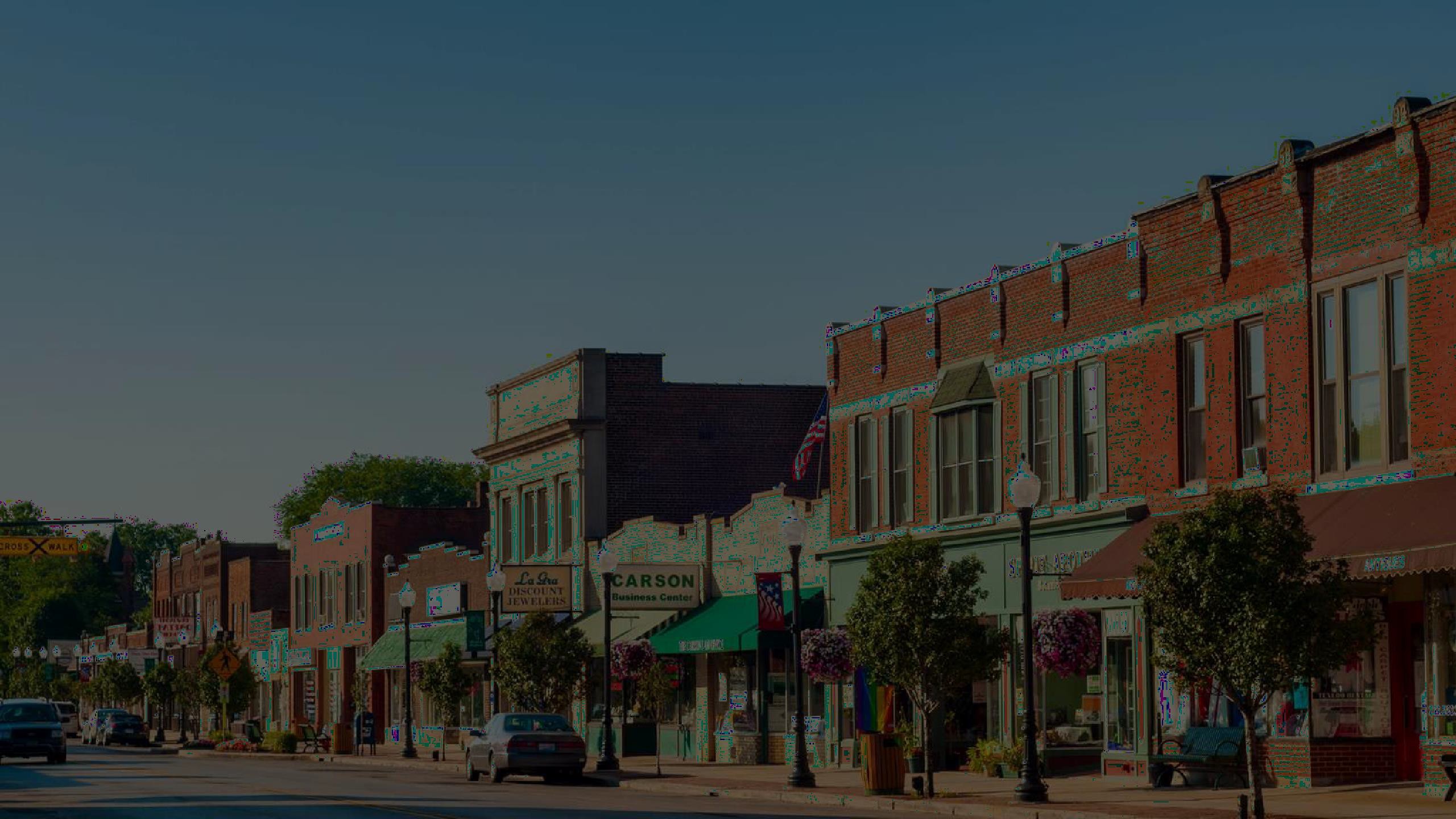 G ET	C O M PET I T I V E
Keep Going
Don’t get discouraged by NO – Learn from it!
Doing nothing is doing something
Look for cracks that give you a chance to tell your story
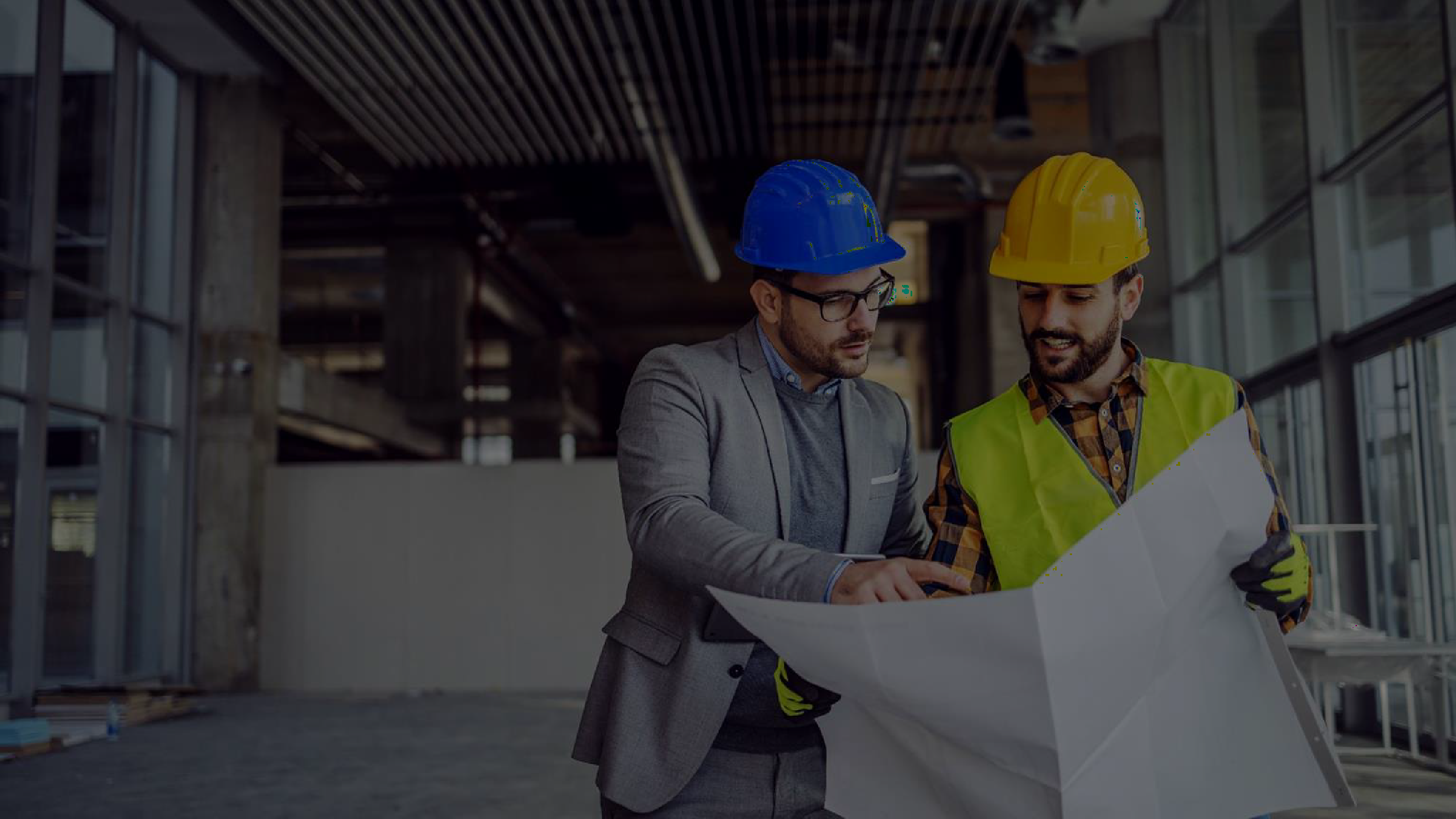 Contact Us
Mill	Graves
mill@retailstrategies.com
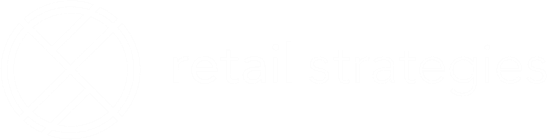